Junior class
End of the year presentation
Questions
How many of you already know what you’d like to do for a career?

How many of you know what you plan to do after graduation?

How many of you have already started planning?

How many of you are still thinking?
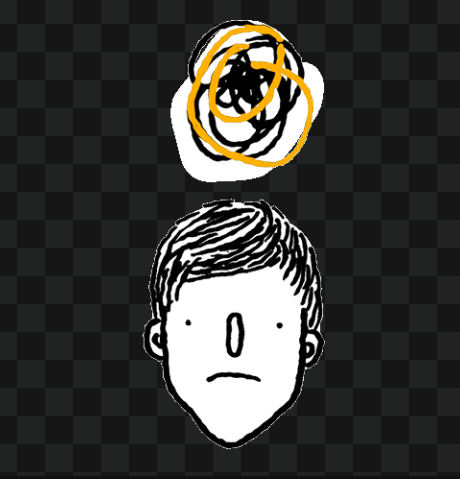 WHO AM I?
Take a career assessment to begin exploring a major or a career you would like. 
Virginia Wizard:

https://www.vawizard.org/wizard/careersAssess
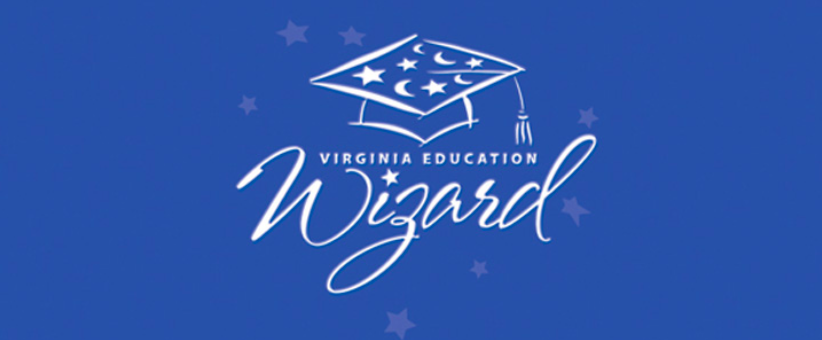 Career Research
FURTHER INTEREST INVENTORIES
Other interest inventories to do on your own:

https://www.mynextmove.org/explore/ip

https://www.yourfreecareertest.com/

https://www.princetonreview.com/quiz/career-quiz

https://www.actprofile.org/
Results…
Anyone learn anything new about themselves?
Any surprises?
How many got results that you were expecting?
Did this help you in learning about yourself?
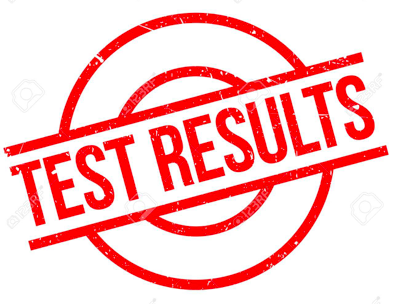 Things to Consider
Junior Year
RESEARCH!
PLAN!
DISCUSS!
TEST!
VISIT!
PREPARE!
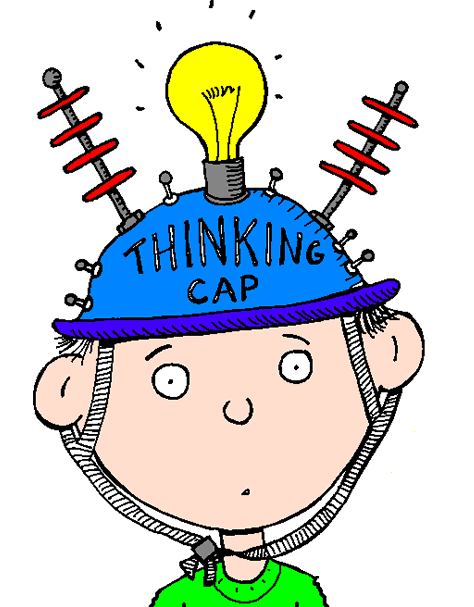 Research!
Research who you are by doing the Career Assessments we talked about.
Research the career you want to pursue when you complete school.
Research the path you need to take to accomplish your career goal.
Research the education, if needed, to obtain the position you desire.
Research the financial obligations that may occur with your career path.
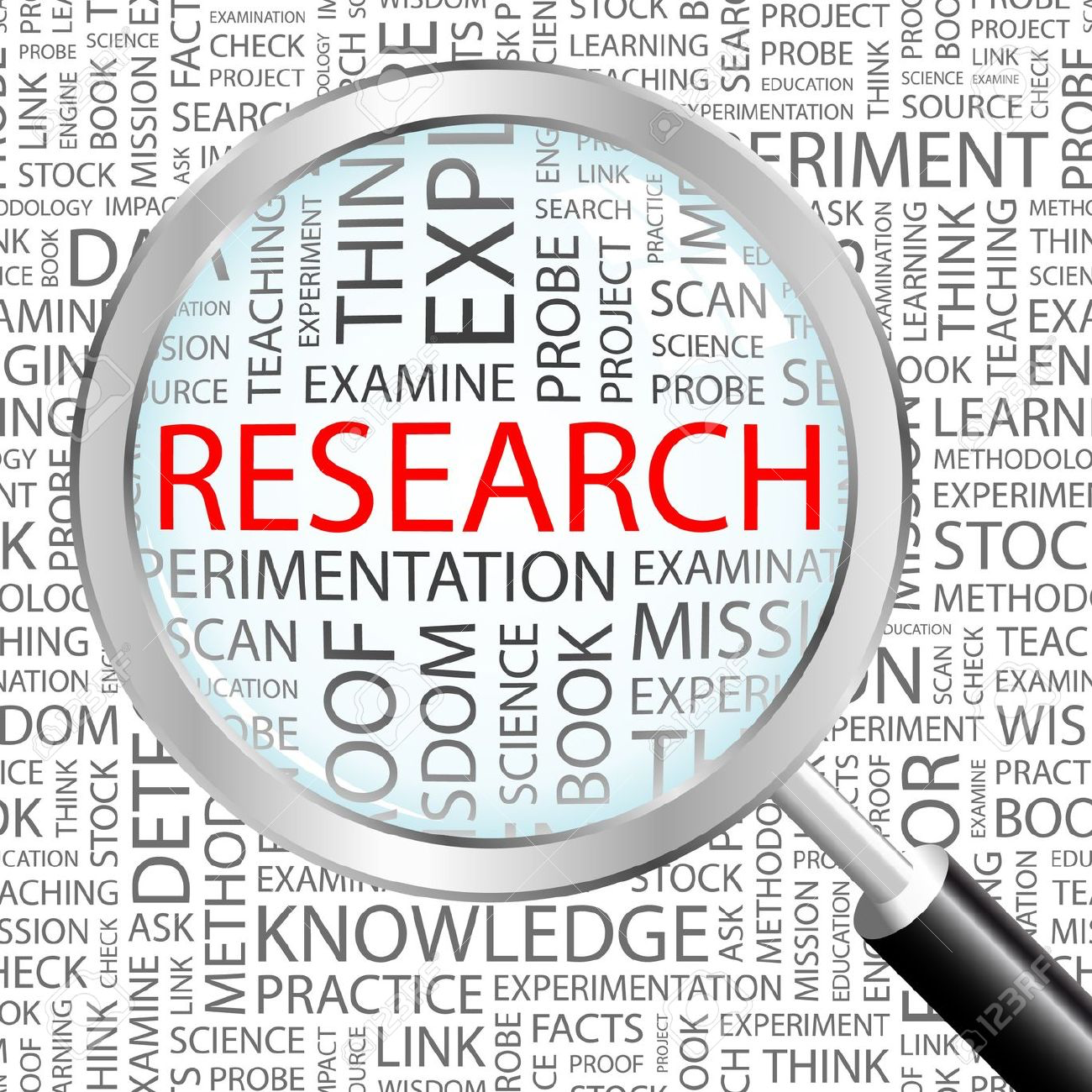 Plan!
Plan for your career path, walk through how to get there.
Plan to take classes that will help you to obtain your career goals.
Plan/think ahead of what your post secondary options are whether college, 2 year school, military, apprenticeship, or work.
Plan the steps to get there.
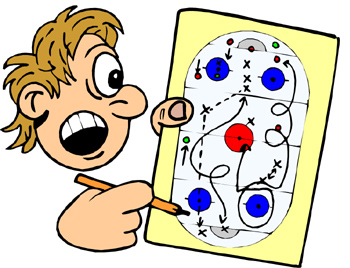 Discuss!
Discuss what your plans are with your parents.  
Discuss with your teachers what your career goals are.  Ask in advance about a recommendation.
Discuss with your counselor how you would like to implement your plan.
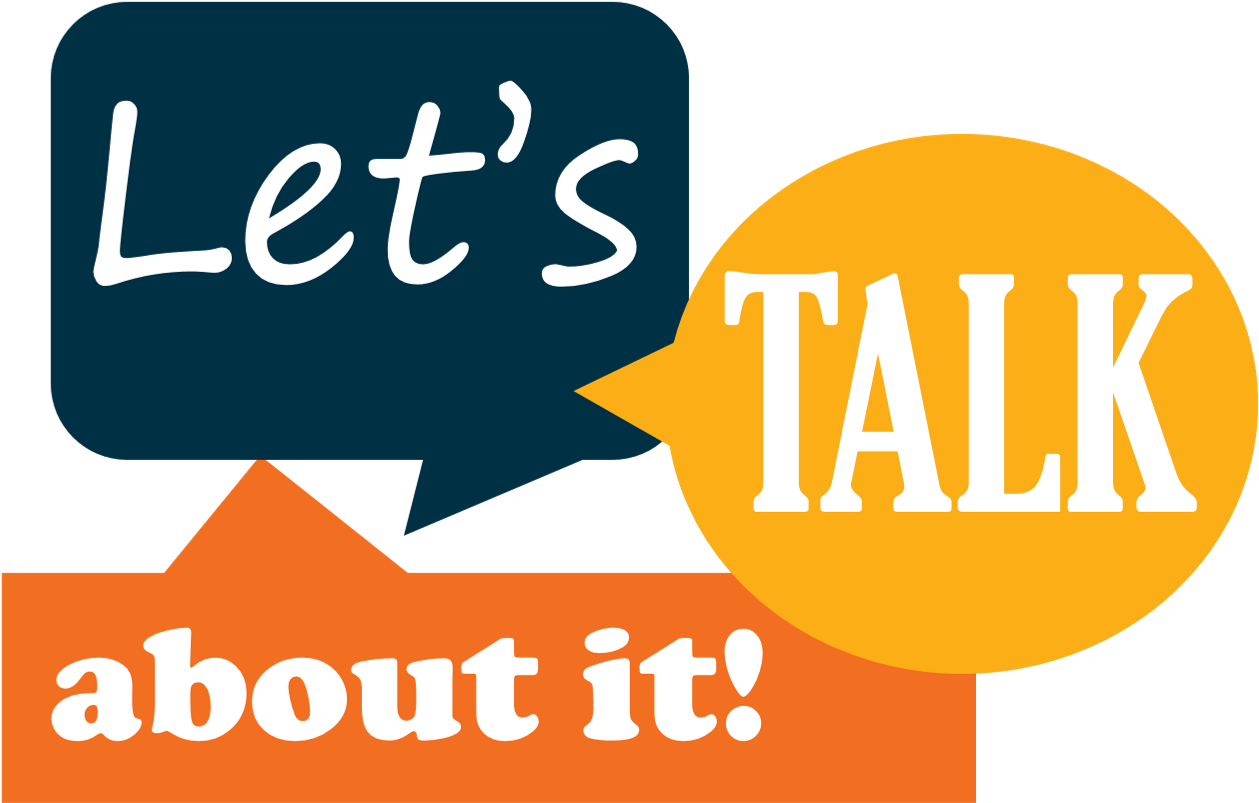 Post High School Options
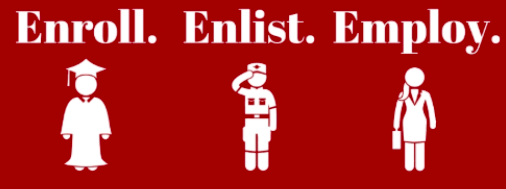 4-year college
2-year college
Trade school





Apprenticeship Programs
Enlist into the Military
Join the workforce
Test!
Test with SAT and/or ACT.
Recommended times to take is 2 to 3 times for the SAT.
Recommended times to take is 1 to 2 times for ACT.
Consider taking once in Spring, Summer, and Fall.
If it is an option, consider taking a prep course.  Either way, STUDY!
www.act.org
www.collegeboard.org
Link Collegeboard and Khan Academy for FREE forpersonalized SAT practice
STUDY
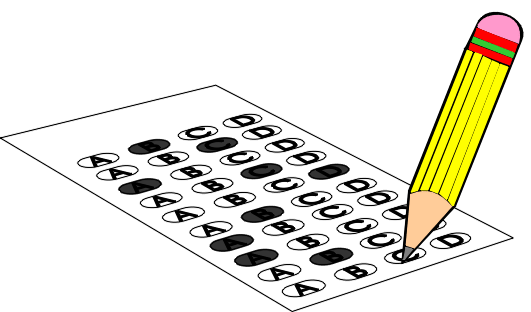 SAT vs. ACT
Visit!
Visit the colleges you’d like to attend.
Visit the programs that are offered through 2 year or tech programs.
Visit with local businesses to talk further about your career choice.
Visit with employers who have apprenticeship programs.
Visit with recruiters if you are interested in the military.
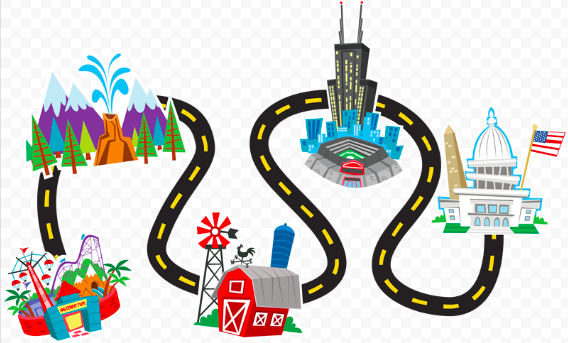 PREPARE!
Prepare!  Start putting into action your plans, desires, hopes, and goals.
Write them down.
Make a checklist.
Start looking to make it happen!
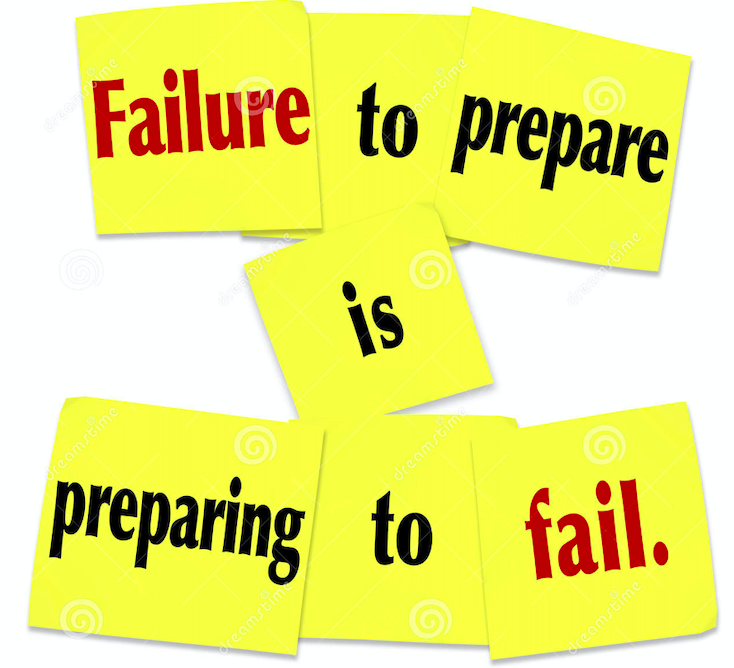 PREPARE, continued…
GRADES!  GRADES!  GRADES!
Good grades sends a message to colleges that you are ready

Remain Involved
Don’t get overwhelmed
Maintain clubs and involvement
Become a leader

Stay Focused
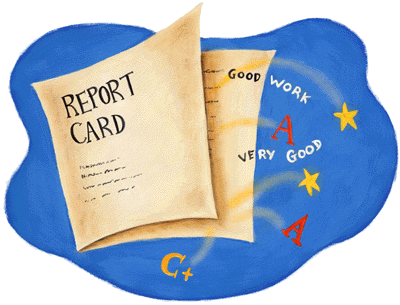 What Are Colleges Looking For?
Admission Test Scores (SAT, ACT)
Grades in all courses
Essay
Teacher Recommendation
Class rank
Counselor Recommendation
Work Experience
State Graduation Exam Scores
Grades in College Prep (Core) classes
Demonstrated Interest
Subject Test Scores (AP, IB)
Interview
Strength of Curriculum (rigor)
Portfolio
SAT II Scores
What Are Colleges Looking For?
Why is this important?
What to do now?
Register and prepare for ACT and SAT
Meet college reps (if possible)
Research Colleges or other post-secondary options
Challenge yourself
Set up campus visits and attend open houses (virtually or in-person)
Maintain involvement in activities
Senior year course selection
Start to build your resume or activity sheet
Think about teacher recommendations
Improve your academic standing
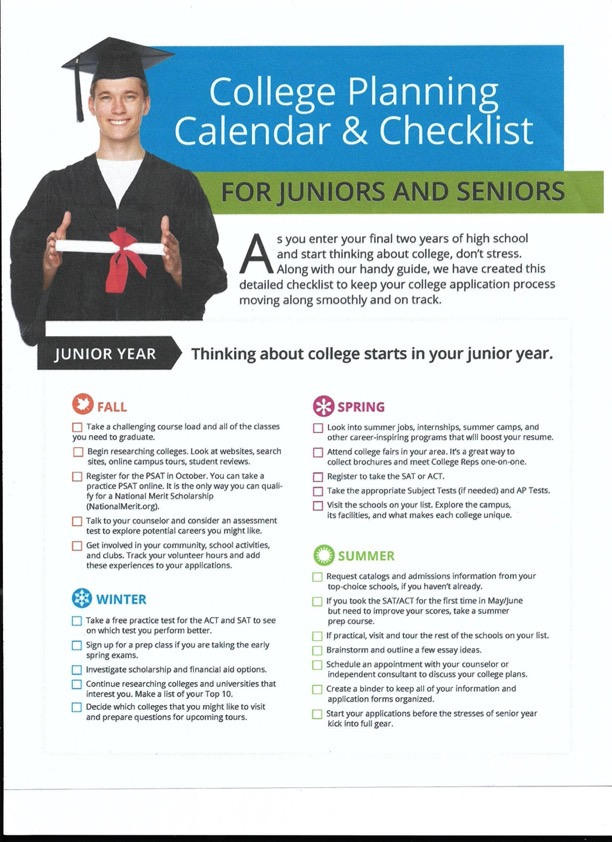 Planning ahead
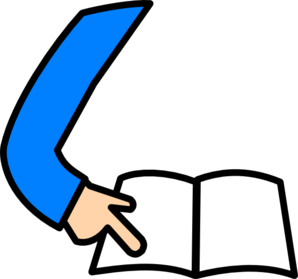 https://teenlife.s3.amazonaws.com/media/uploads/College%20Prep%20Guide%202019.pdf
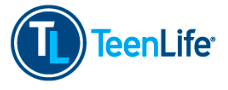 Questions?